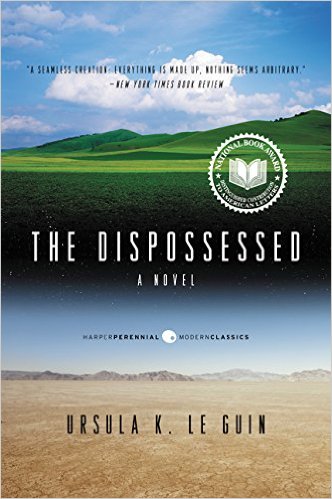 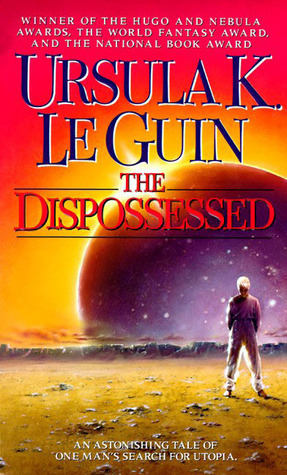 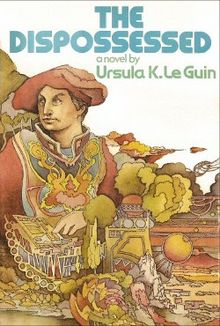 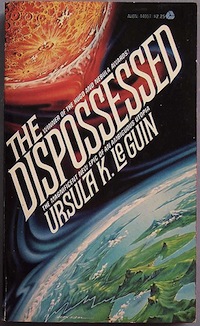 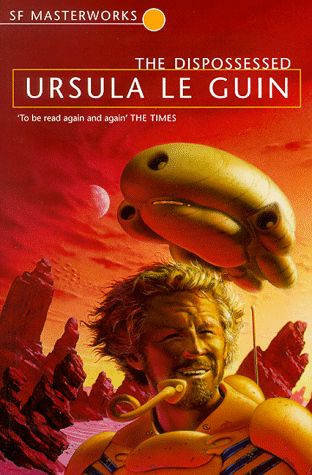 Nothing is yours.
It is to use. It is to share.
If you will not share it
you cannot use it.
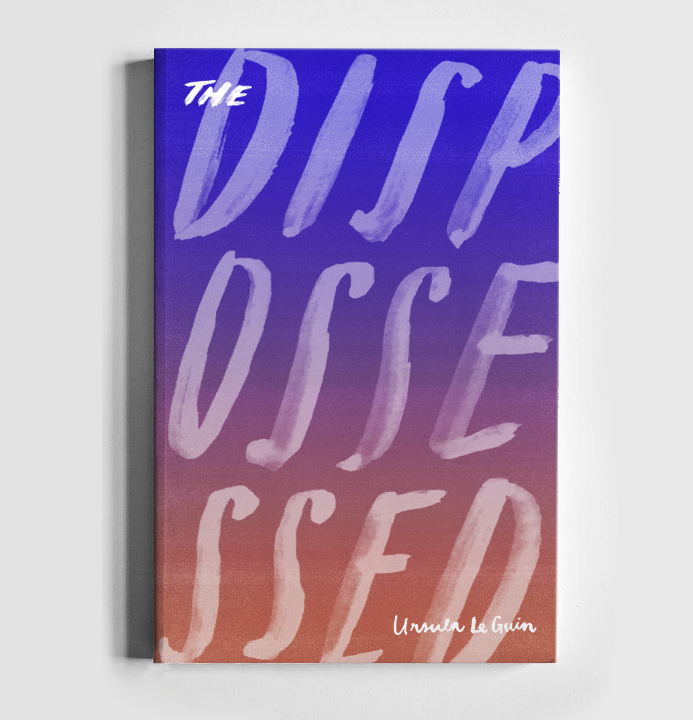 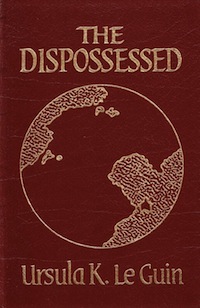 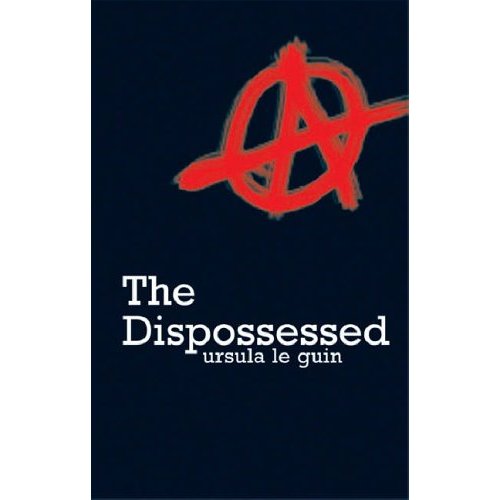 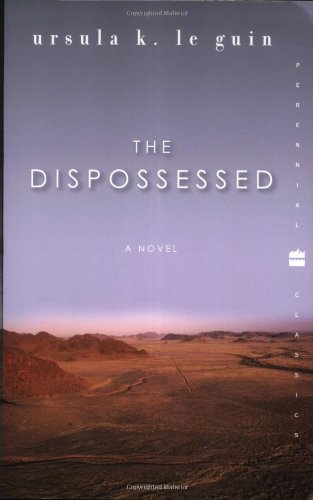 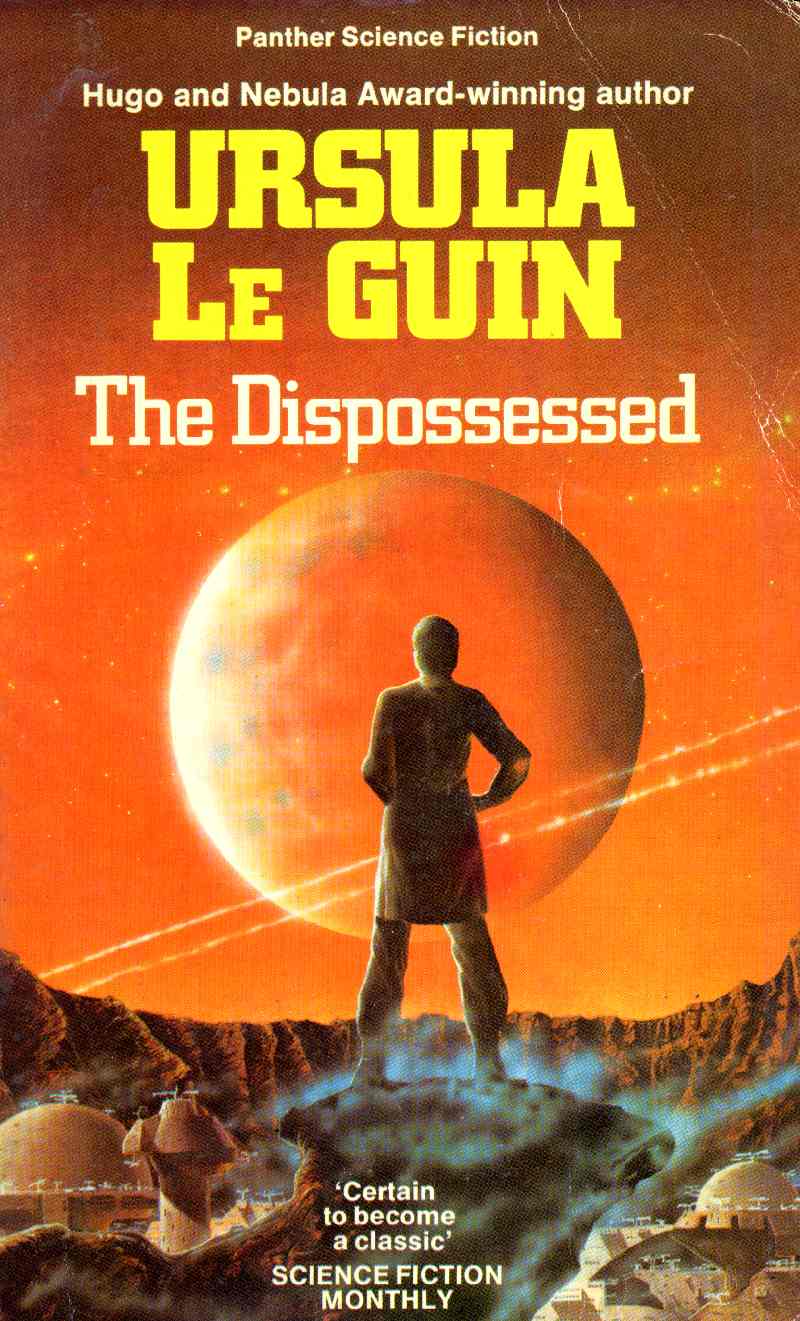 Martin Edwardes
King’s College London
martin.edwardes@btopenworld.com
Anarres
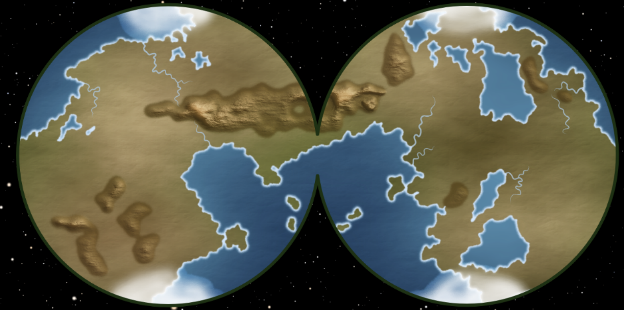 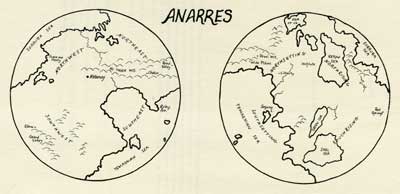 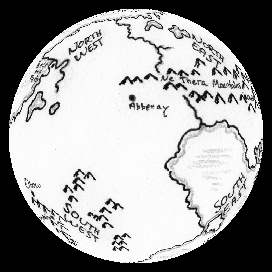 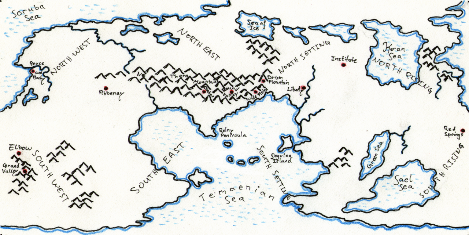 Anarresti (Pravic?) words
The Pravic alphabet
The root syllables are emphasised, the prefix and suffix syllables are reduced.
So miSTerretu is pronounced
mi- Sterret -u.
Phonology problems
What is a Y?
What to do with vowel digraphs (e.g. Cyreen, Abbenay, Temaenian)
Lengthened terminator vowels
What is a C?
How to sound double consonants
The construction of words
Sentential words
Adjectival suffix
[-y]
Negators
[ma-,mo-, mi-]
Adposition prefixes
Number prefixes
Foreign word marker
Verb tense suffixes
[-ym-,-a,-e,-o]
Definite article prefix
[a-]
Noun Root
[+ plural suffix –i]
Adverbial suffix
[-u]
Conjunctions
the-coat
was-put
on-John
John
put on
the coat
the-coat
was-put-on-by
John
An example word
Pon
An existing thing
aPoni
The existing things
Pone
Am, is, are
Pony
Existing, real
Ponu
In a real way
amiganoPoni
Despite the four unreal things
miPona
Was not,
were not
miPony
Nonexistent, unreal
Ponymodo
Will perhaps be going to be
Pon
True
Verbs and passivisation
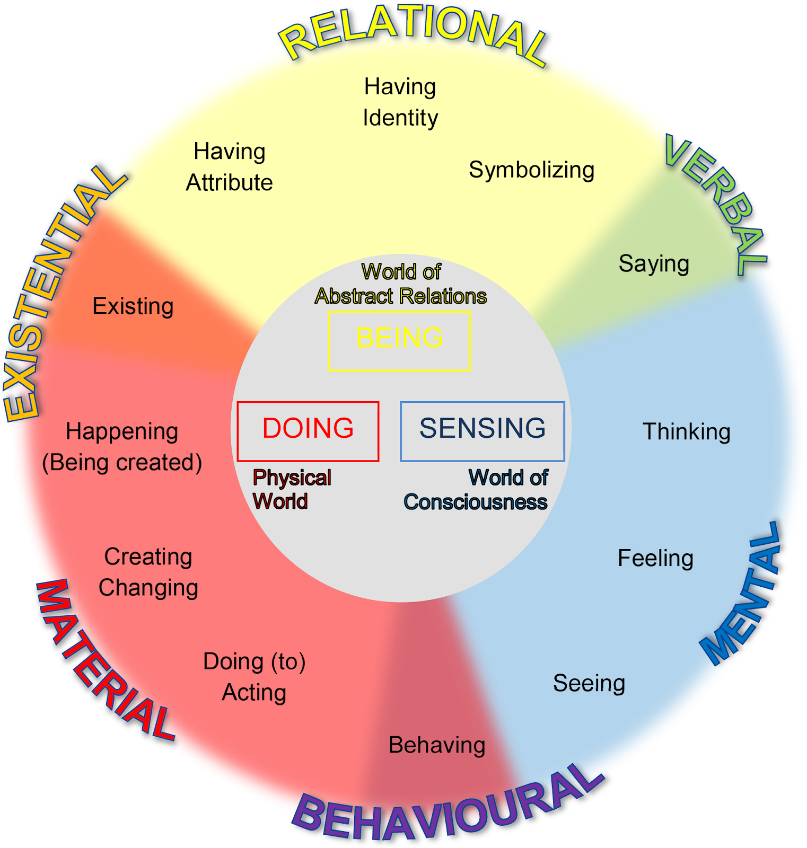 The-book
was-put-[by]
on-the-table
John
Grammatical subject
S
Passivised verb
V
Grammatical & Logical indirect object
I
Grammatical object
O
Logical
Object
O
Logical
Subject
S
Pravic constructs should be seen …
… Grammatically as SVIO
… Logically as OVIS
John offered Mary a cake
a-cake was-offered-by to-Mary John
John offered a cake to Mary
The construction of sentences
Definite article prefix
[a-]
Definite article prefix
[a-]
Definite article prefix
[a-]
Other prefixes
Other prefixes
Other prefixes
Other prefixes
Other prefixes
Other prefixes
Noun Root
Noun Root
Noun Root
Noun Root
Noun Root
Noun Root
Adjectival suffix
[-y]
Verb tense suffixes
[-ym-, -a, -e, -o]
Adverbial suffix
[-u]
Noun Suffix
[-i, blank]
Noun Suffix
[-i, blank]
Noun Suffix
[-i, blank]
Adjective
Passivised Verb
Adverb
Subject
(Noun)
[Logical object]
Indirect Object
(Noun)
Direct Object
(Noun)
[Logical subject]
The-book
red
was-put-[by]
carefully
on-the-table
John
aPilil
Romy
SHorda
PRemu
atiZammen
goCHon
John put the red book on the table carefully
Other grammatical features
Pseudo-Pronominals
a-speaker is-hurt-by of-the-speaker the-hand
My hand hurts
a-speaker is-hurt-by the-hand
a-pain is-caused-by the-hand
Reflexives
I see myself
John sees himself
a-speaker is-seen-by the-speaker
John is-seen-by John
a-known-person is-seen-by the-speaker
the-known-person is-seen-by John
a-self-person is-seen-by the-speaker
the-self-person is-seen-by John
Negatives
World 1
Objects & Events
Actuality
World 3
Information & Data
Reality
World 2
Cognition & Imagination
Virtuality
-mi-: Reversed actuality 
miTys: This isn’t possible
-mo-: Reversed reality
moTys: This isn’t what I know 
-ma-: Reversed virtuality
maTys: This isn’t what I think
The three-column translation
Night School on Anarres
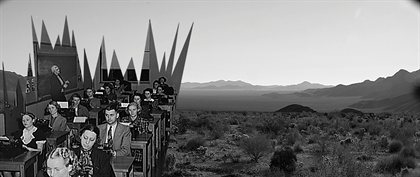 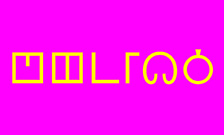 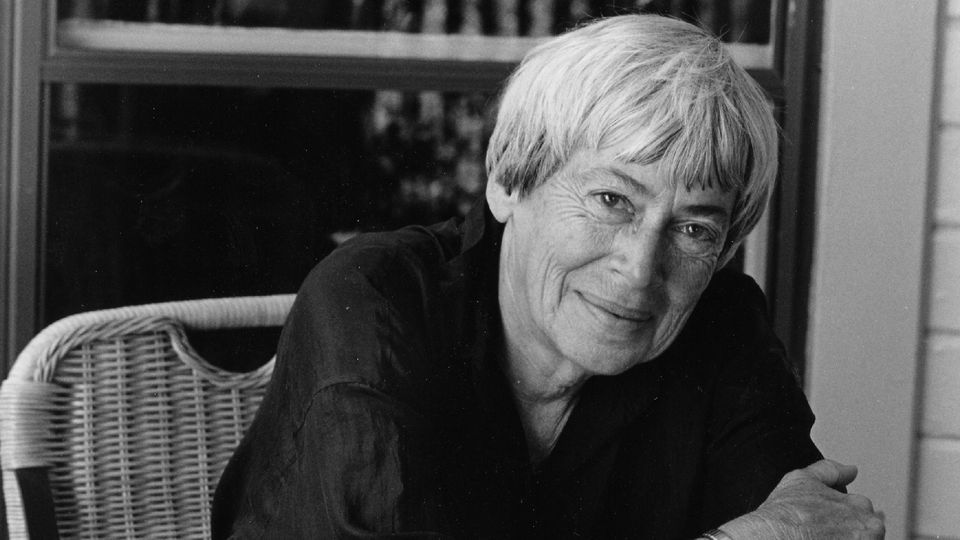 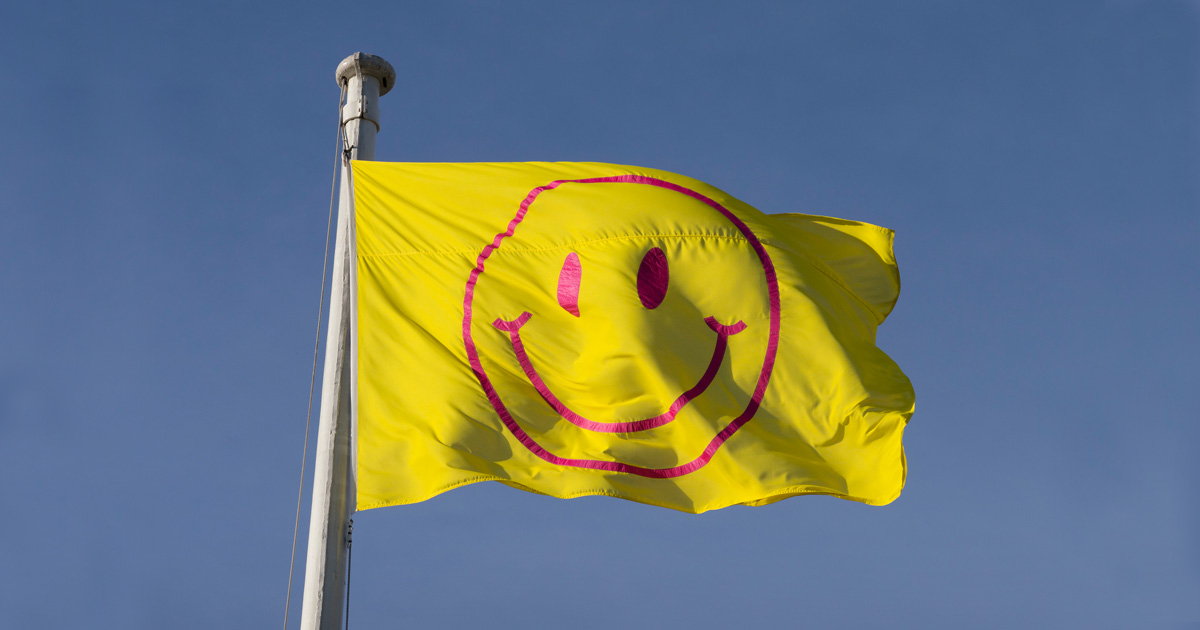 Selni TRune gruGVeti [the-listeners are-thanked for-attentions]thank you for your attention
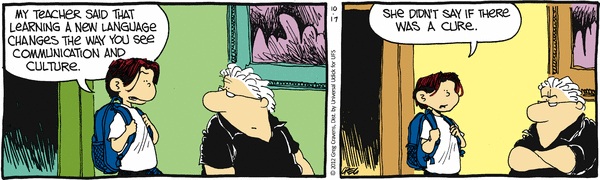 Martin Edwardes
King’s College London
martin.edwardes@btopenworld.com